14. Prose: The Power of Stories
Dystopia Narrative 
Writing
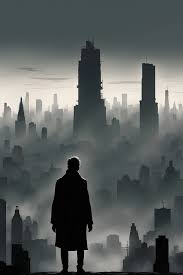 15. Poetry
Romantic Poetry



  Poetry Analysis
13. Non-fiction: GamingRhetoric 
Analysing 
& writing 
speeches
Key Stage 3 English 
LEARNING JOURNEY
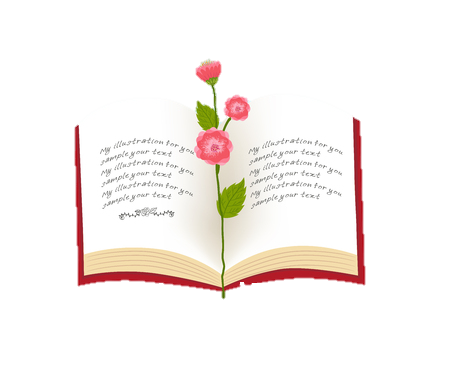 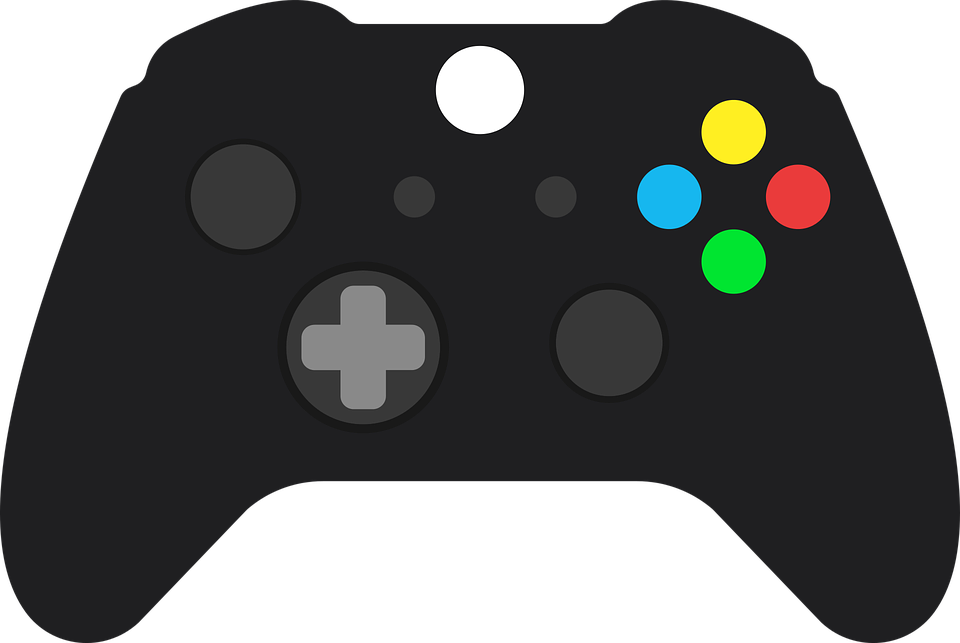 Ready for GCSE
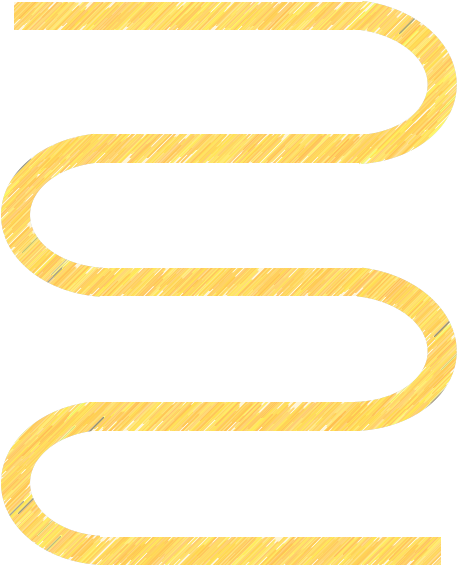 End of year exams
11. Prose Novel: 
Animal Farm
Extract Analysis

 Analysing Language& Character
12. Drama: ShakespeareRomeo & JulietIntroduction to Tragedy

Analysing 
Shakespeare’s 
Language
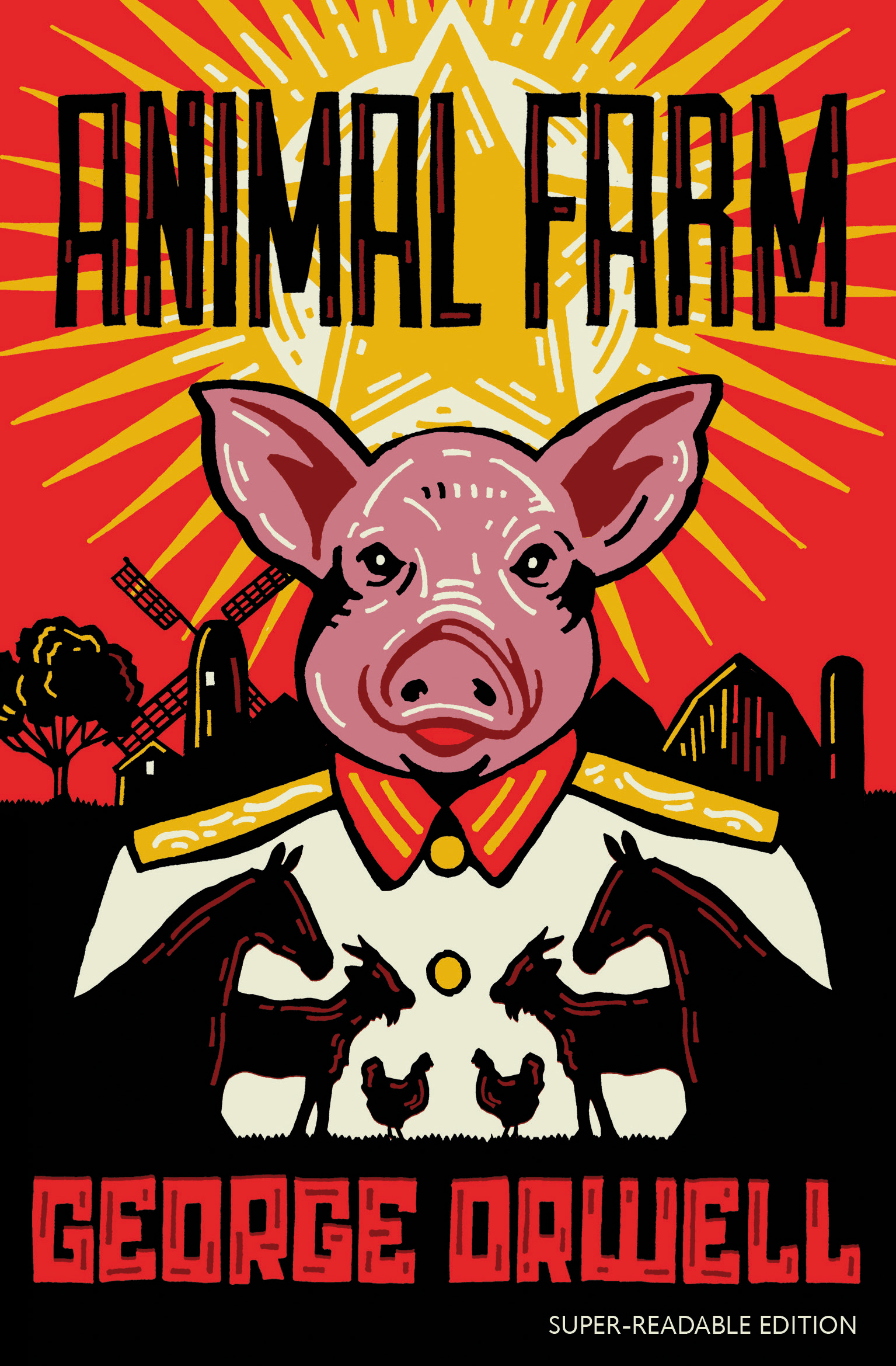 Year 9
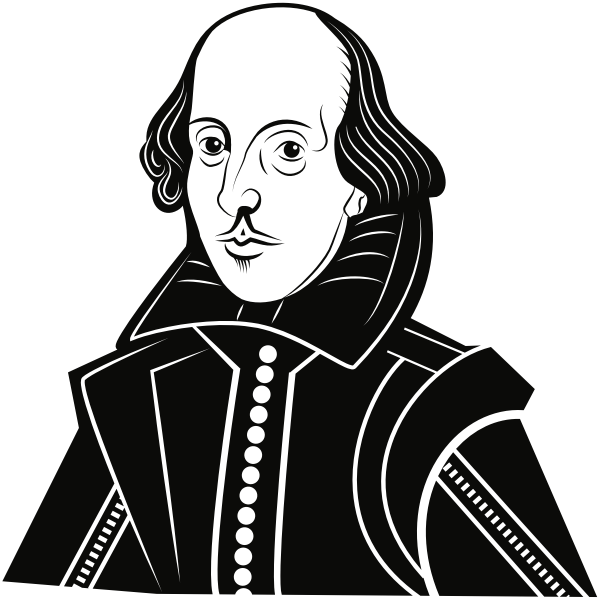 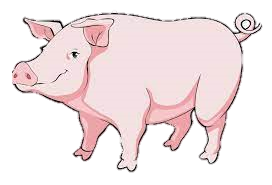 Year 8
AR SUMMER
Reading Target
Achieved? 
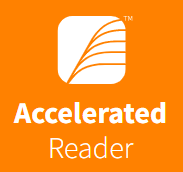 8. Drama: Shakespeare
The Tempest
 Power & The Supernatural

Analysing Shakespeare’s Language
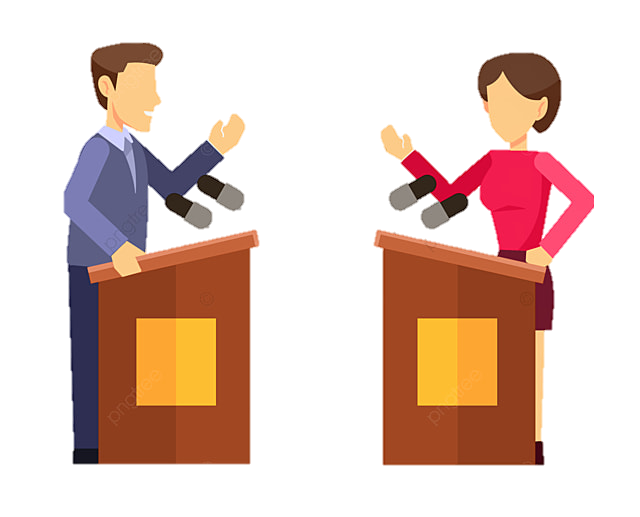 9. The Gothic 
Response to Enlightenment
Industrial Revolution 
Science and development 
Fiction and non-fiction
Transactional Writing
Year 8
AR SPRING
Reading Target
Achieved? 
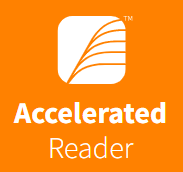 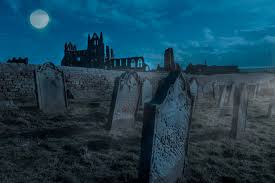 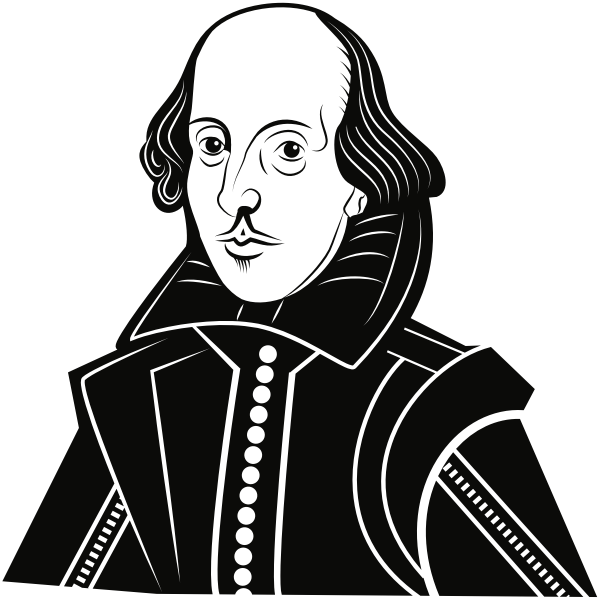 End of year exams
10. The Gothic 
Gothic Prose Descriptive writing
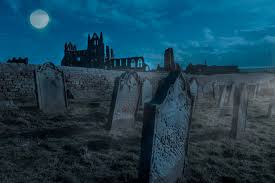 7. Poetry 
Nature Poetry  
Poetic Forms
Poetic Terms
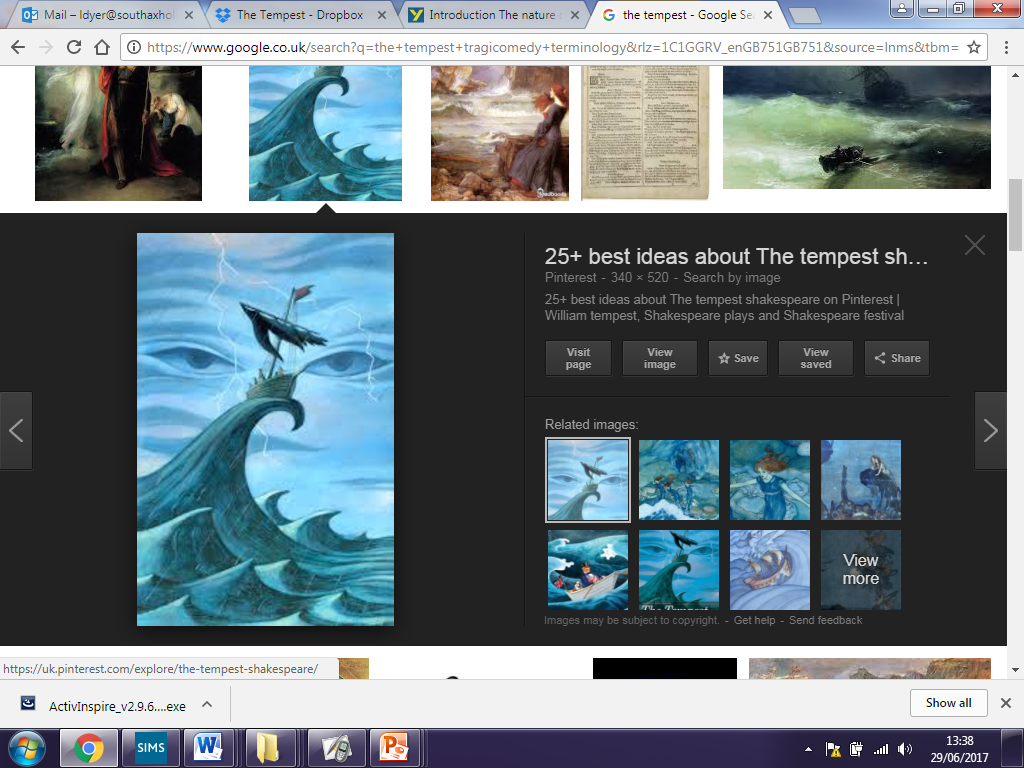 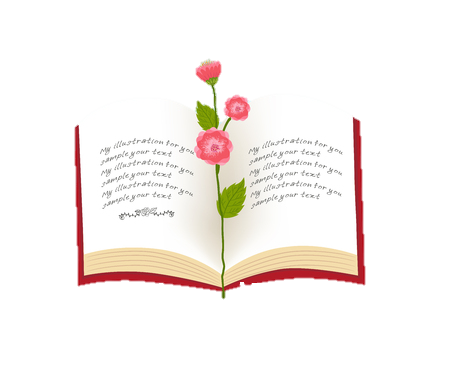 Year 7
AR SUMMER
Reading Target
Achieved? 
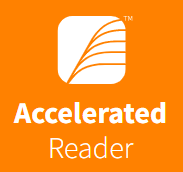 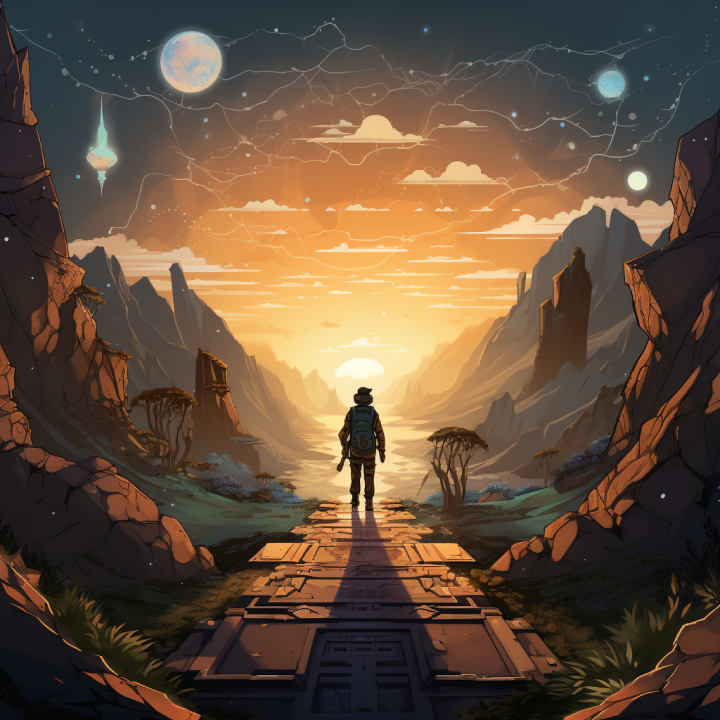 5. Journey and Adventure 
Fiction
Creative Writing
Year 8
AR AUTUMN
Reading Target
Achieved? 
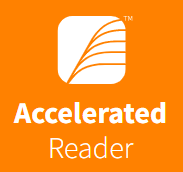 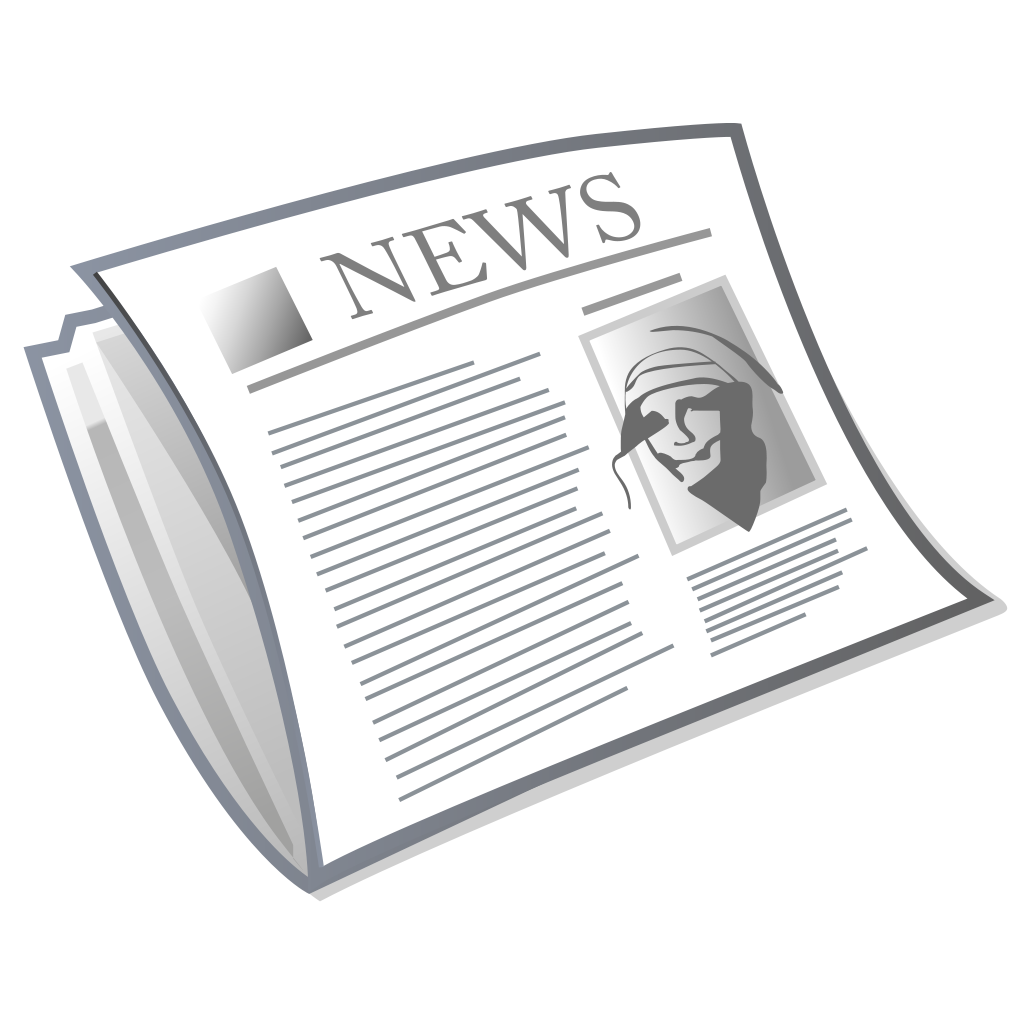 Year 8
6. Prose Novel: Trash
CharacterAnalysis
Analysing Language & Structure
End of year exams
1. Prose Novel: 
Once
Narrative structure
Narrative Writing
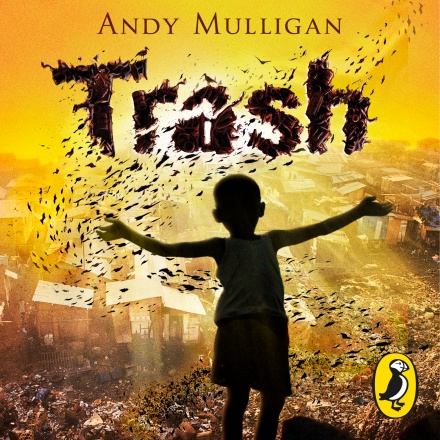 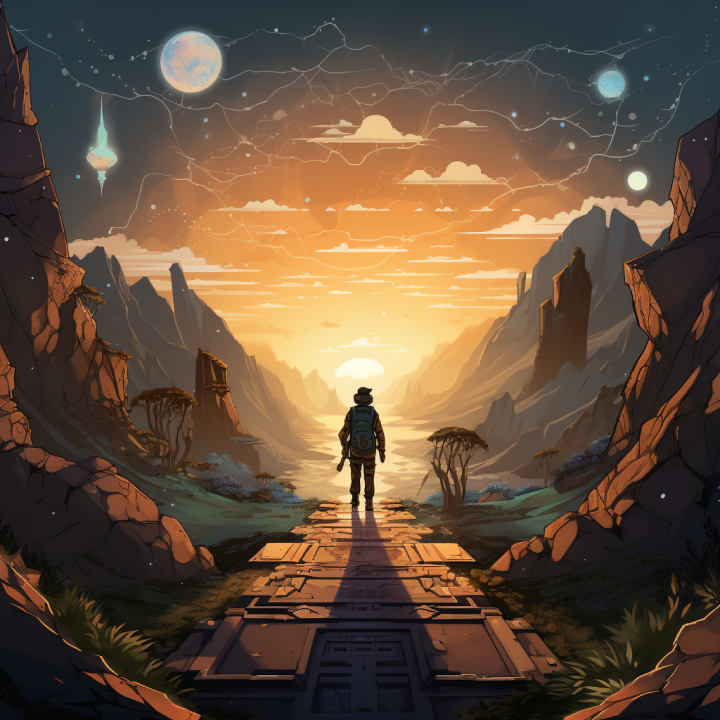 4. Journey and Adventure
The origins of stories
Non-fiction, Transactional Writing
2. Poetry 
People and Places Poetic form
Poetic terms
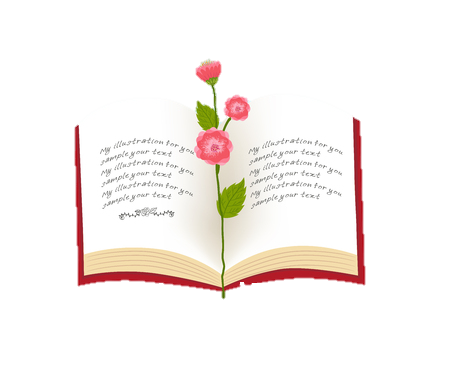 Year 7
AR SPRING
Reading Target
Achieved? 
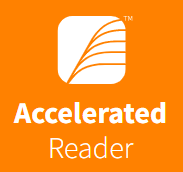 Year 7
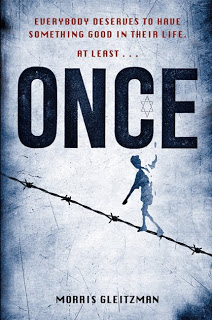 Year 7
AR AUTUMN
Reading Target
Achieved? 
3. Drama:
Introduction to Shakespeare
The language of Elizabethan England
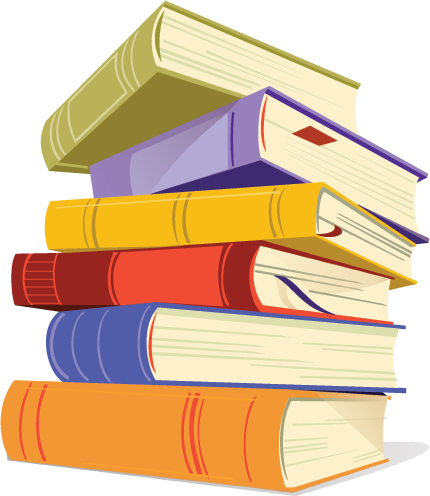 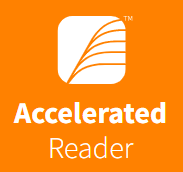 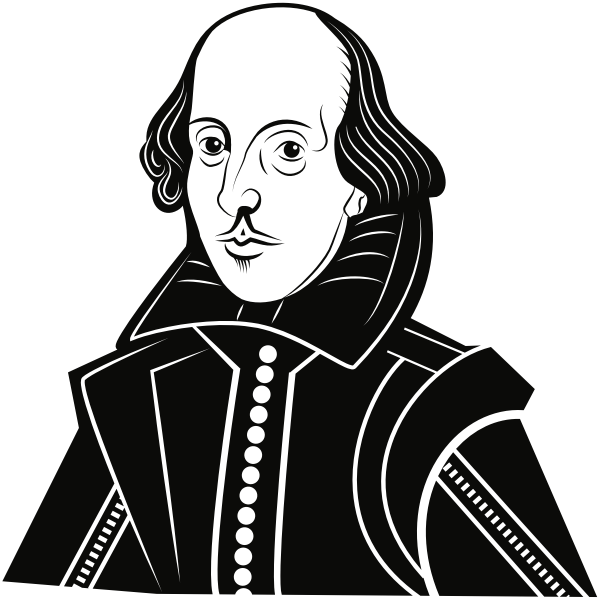